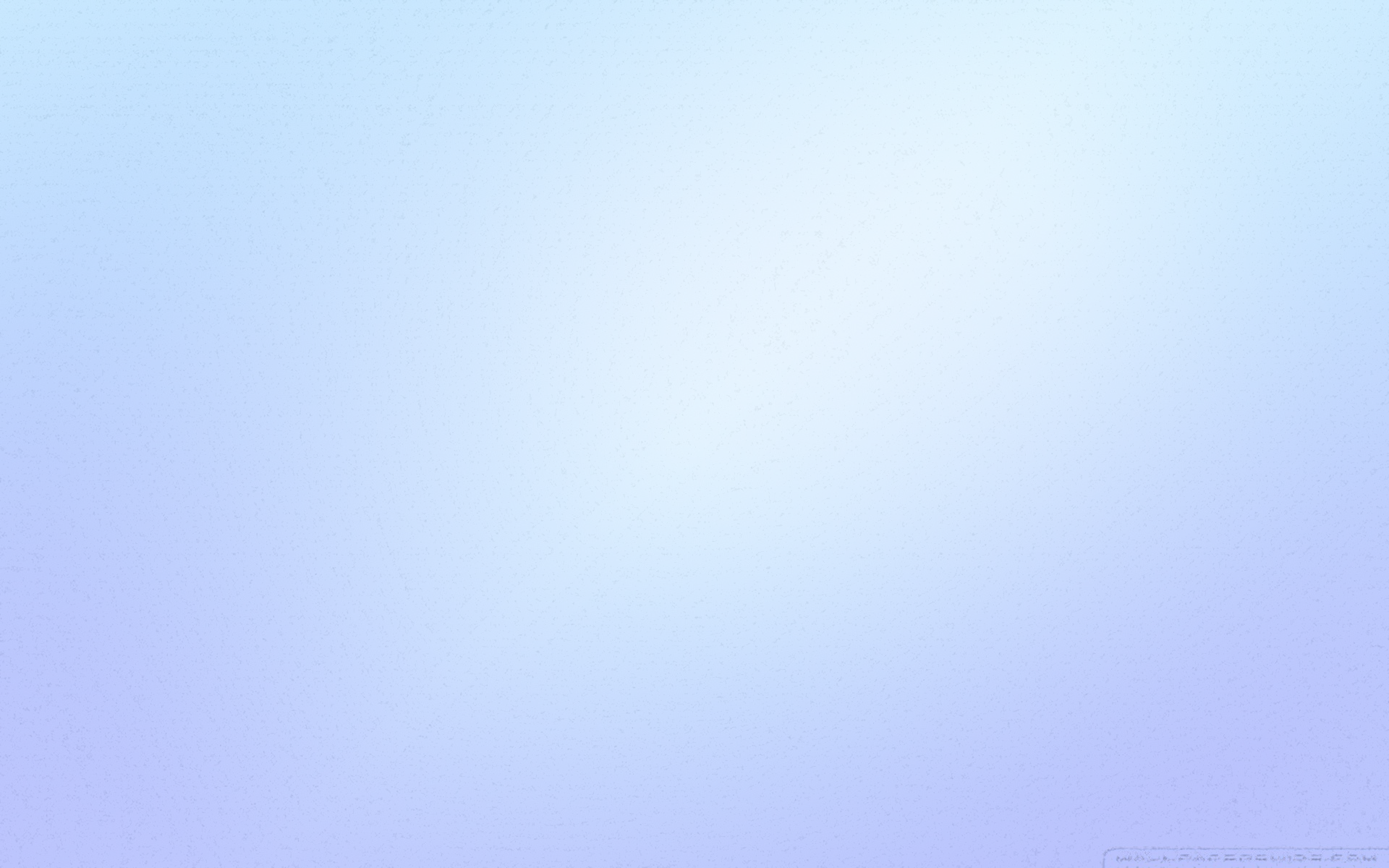 Областное государственное бюджетное 
профессиональное образовательное учреждение
____________________

«Шарьинский педагогический колледж Костромской области»
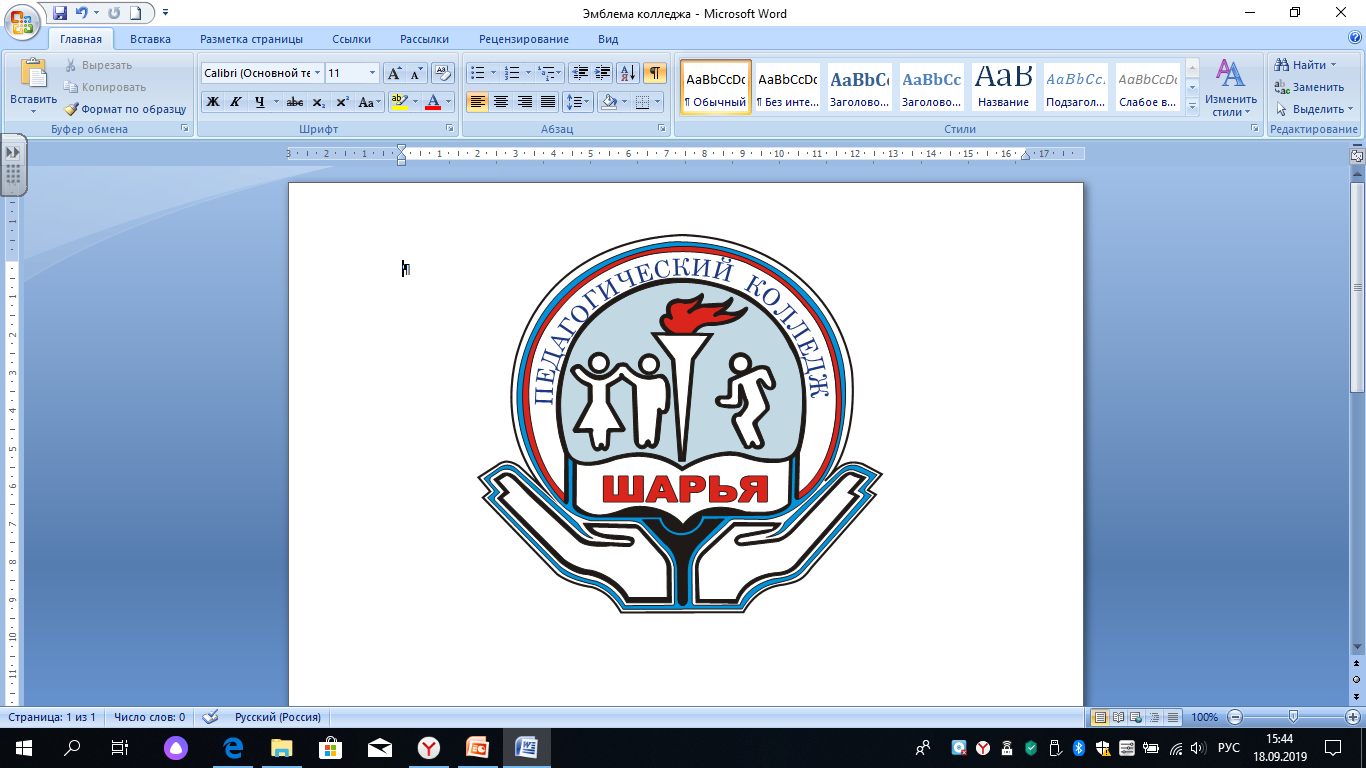 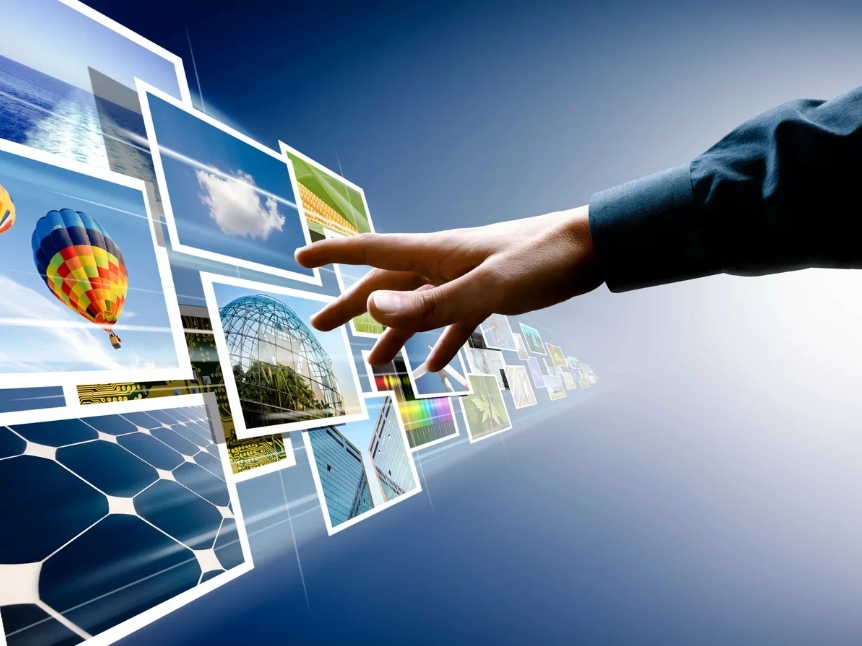 Мастерство приходит только с практикой​Наполеон Хилл (писатель, журналист, юрист)
Как сложное    сделать просто …
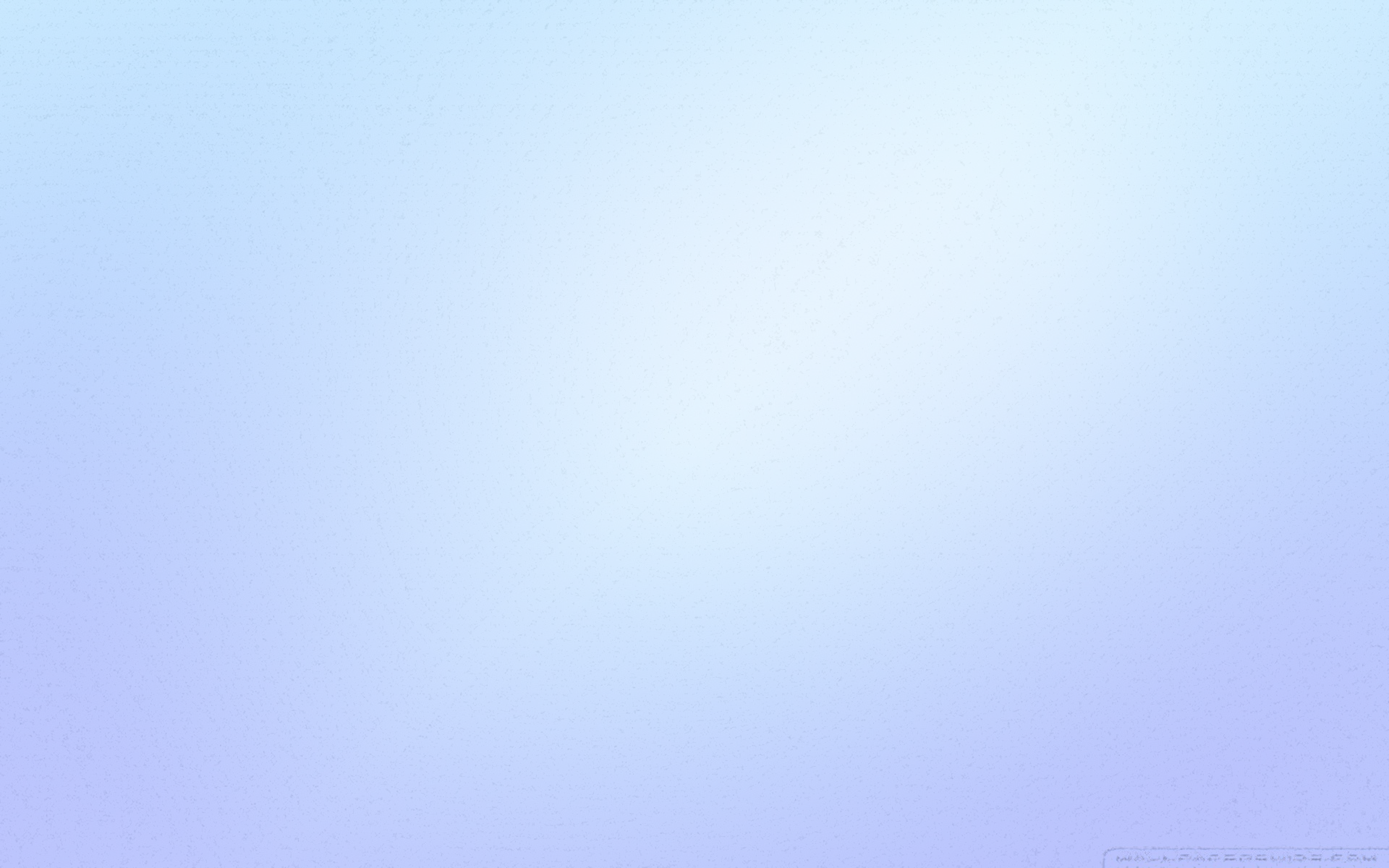 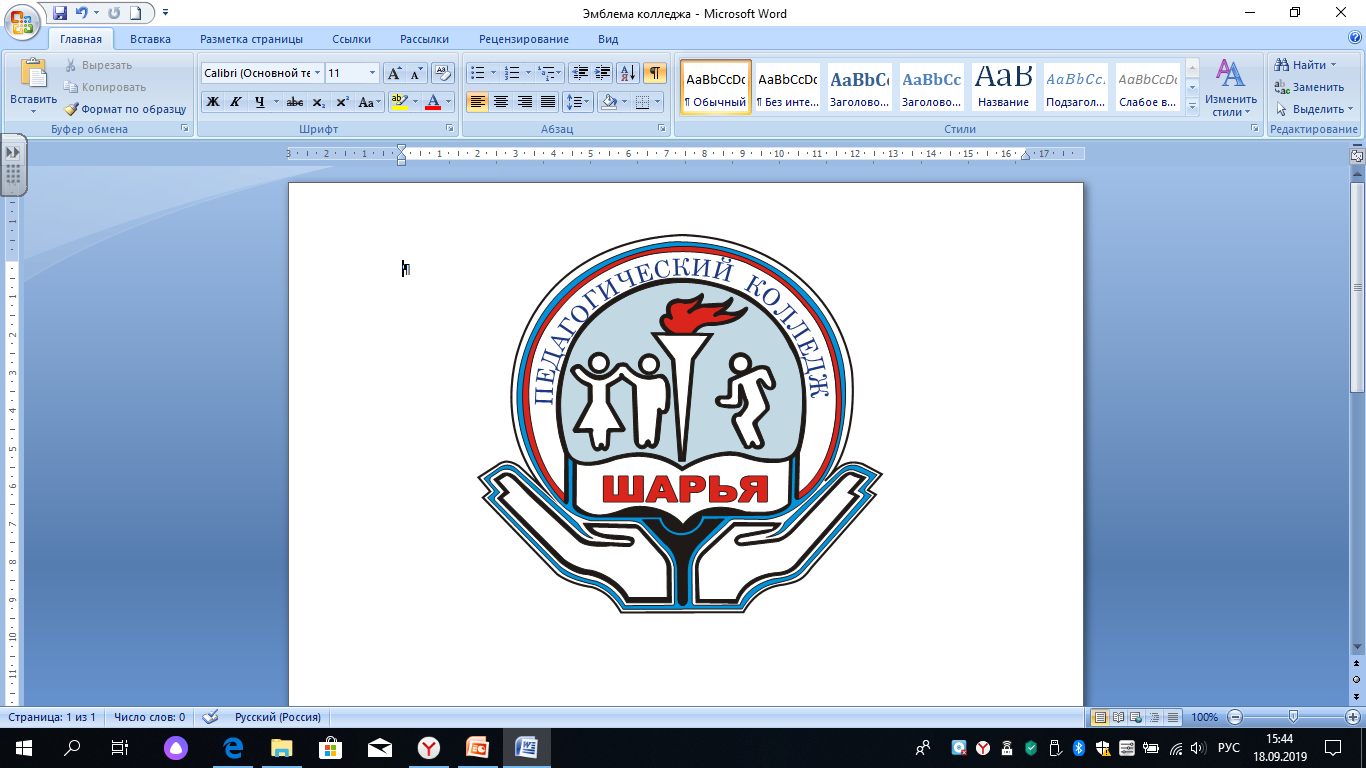 ИТОГИ ПЕРВОГО СЕМЕСТРА 
2019-2020 учебного года
16 групп (322 человека) 
из них 12 групп (187 человек)
 - 58% проходили практику:

Специальность:  44.02.01 «Дошкольное образование»  
– 63 человека (3 группы );

Специальность:  44.02.02 «Преподавание в начальных классах»
 – 163 человека (6 групп) ;

Специальность:  49.02.01 «Физическая культура» 
– 61 человек (3 группы )
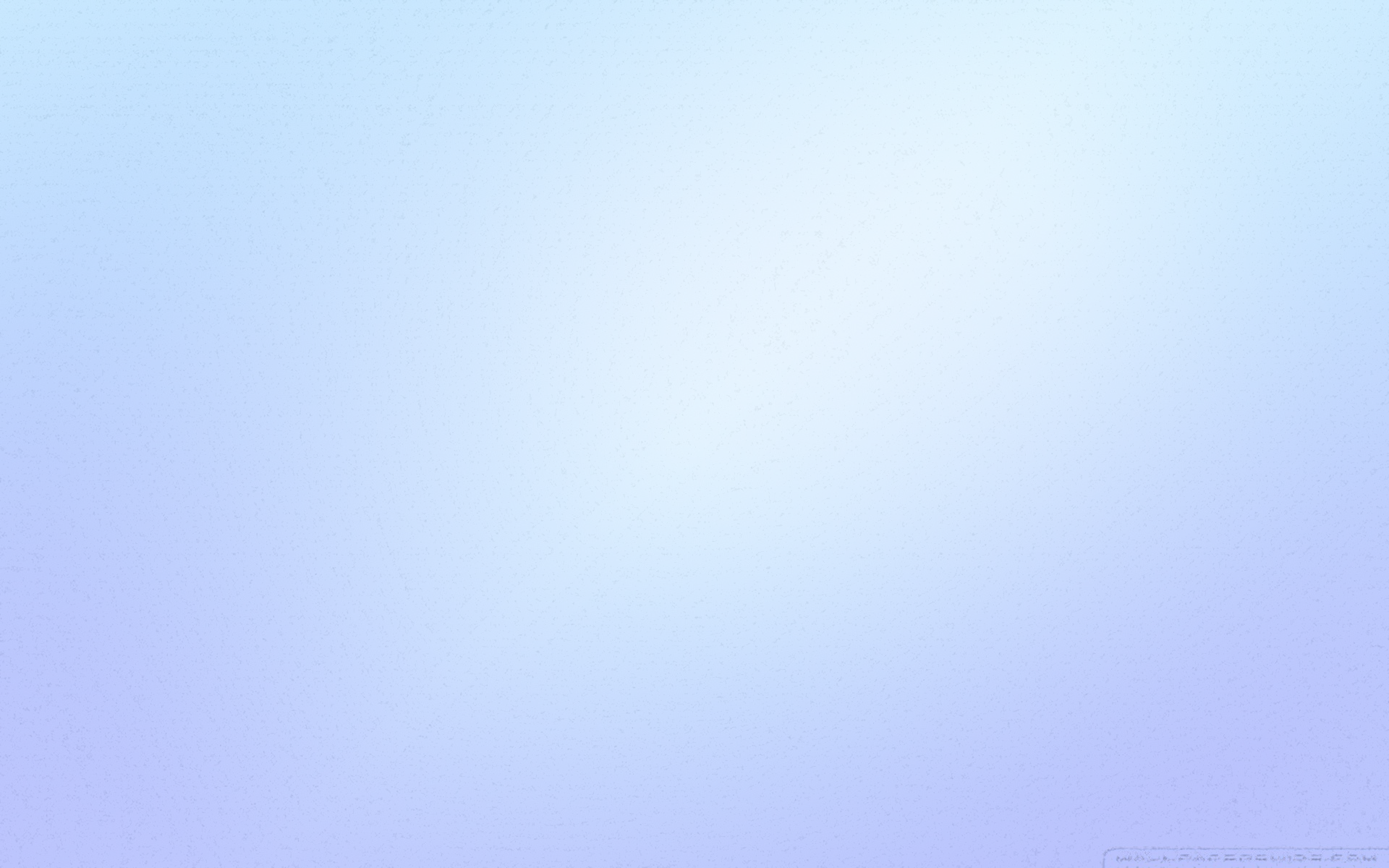 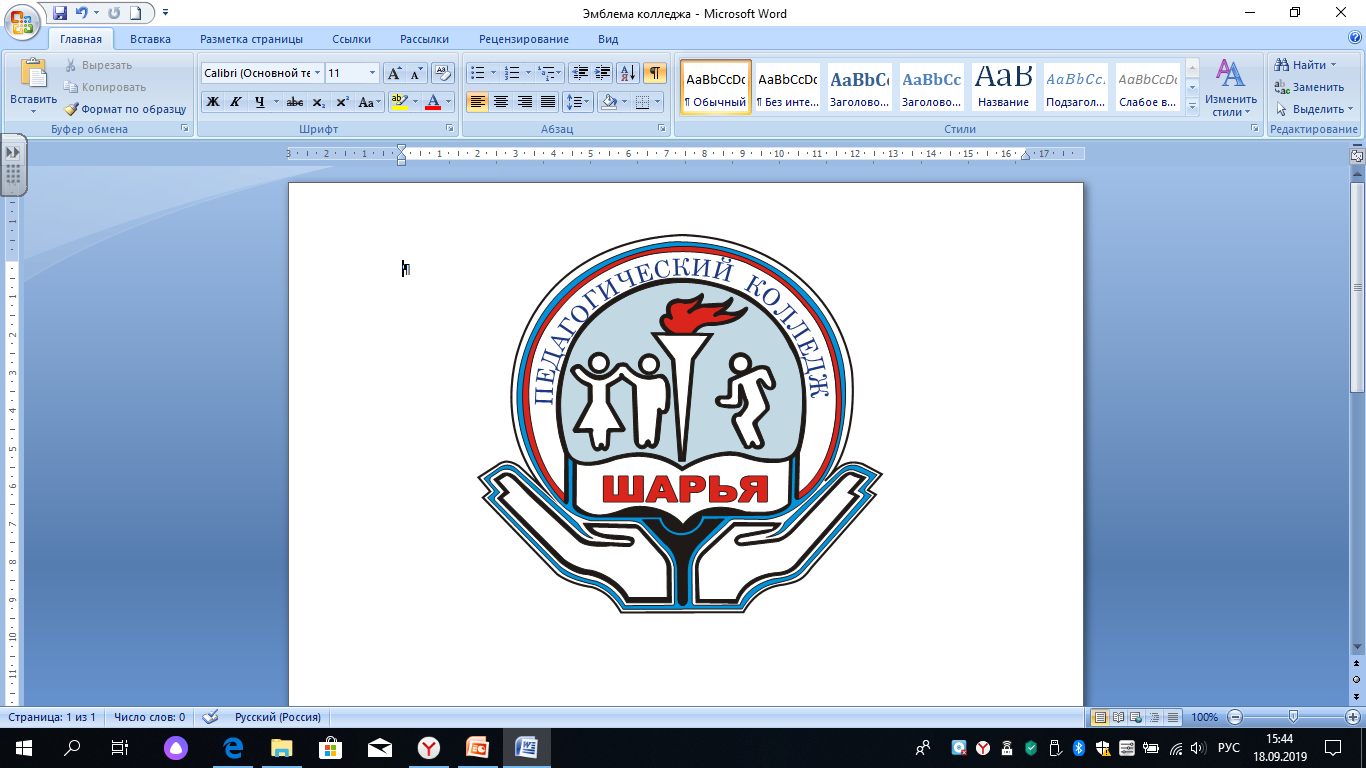 Специальность: 44.02.02
«Преподавание в начальных классах»
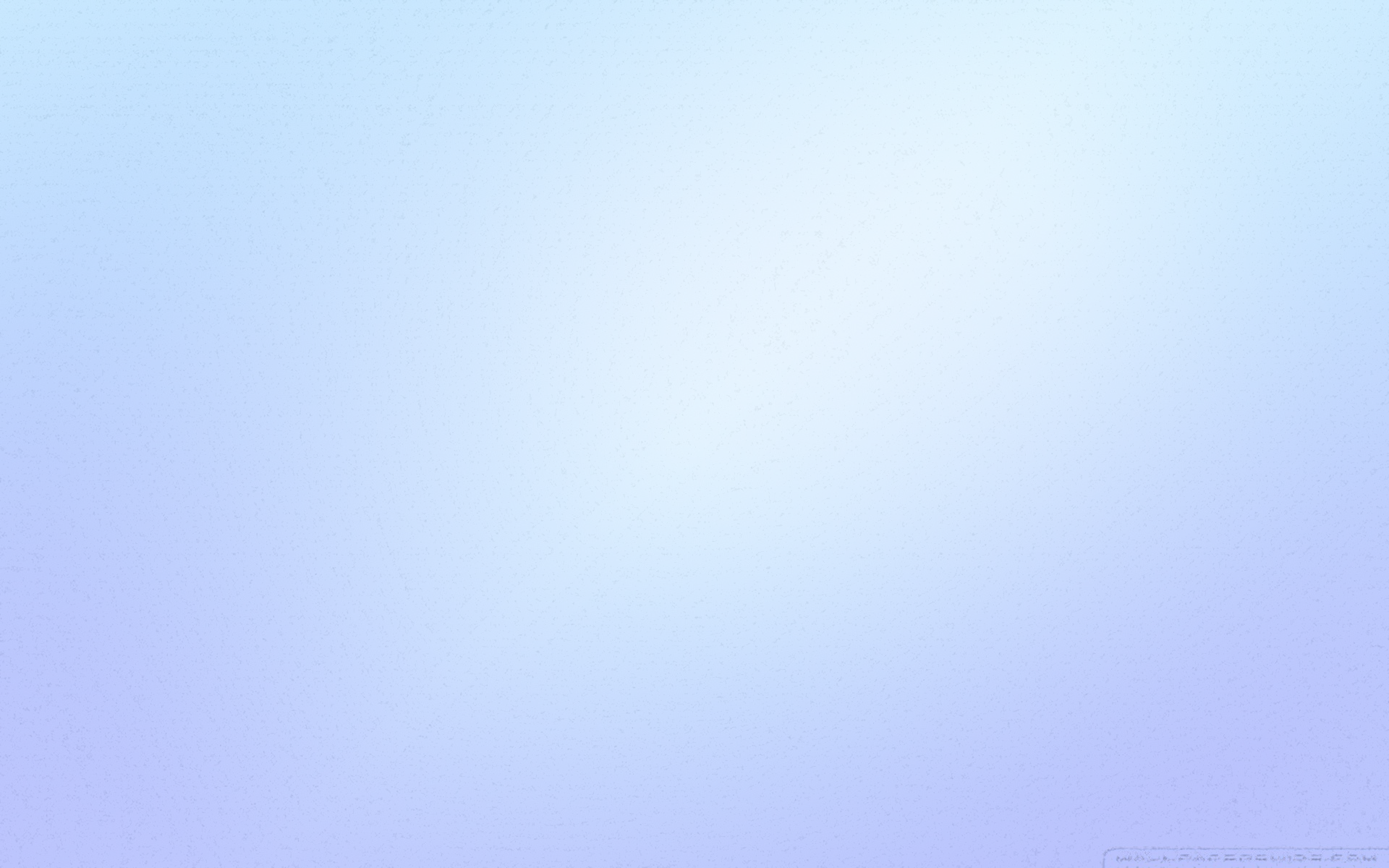 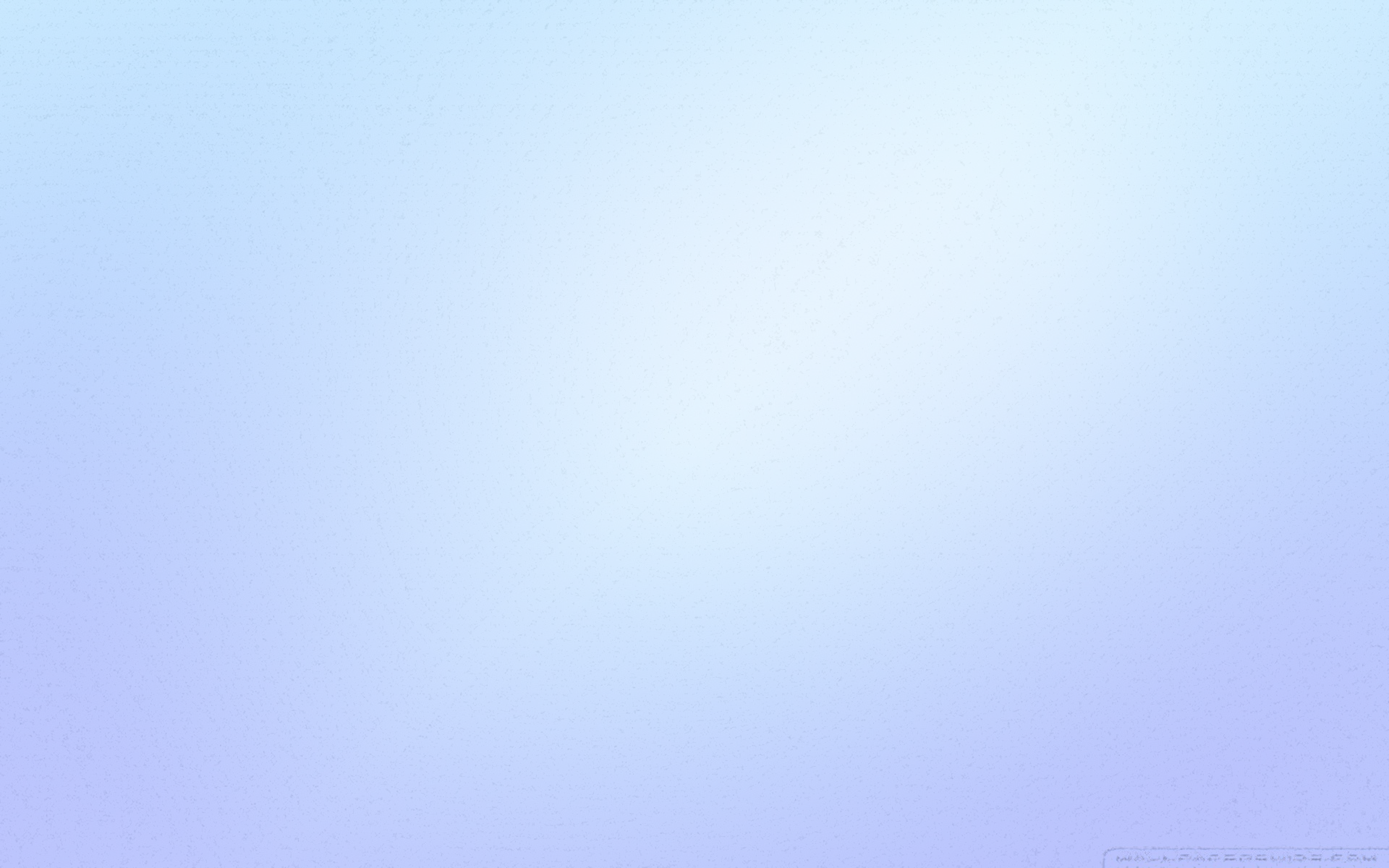 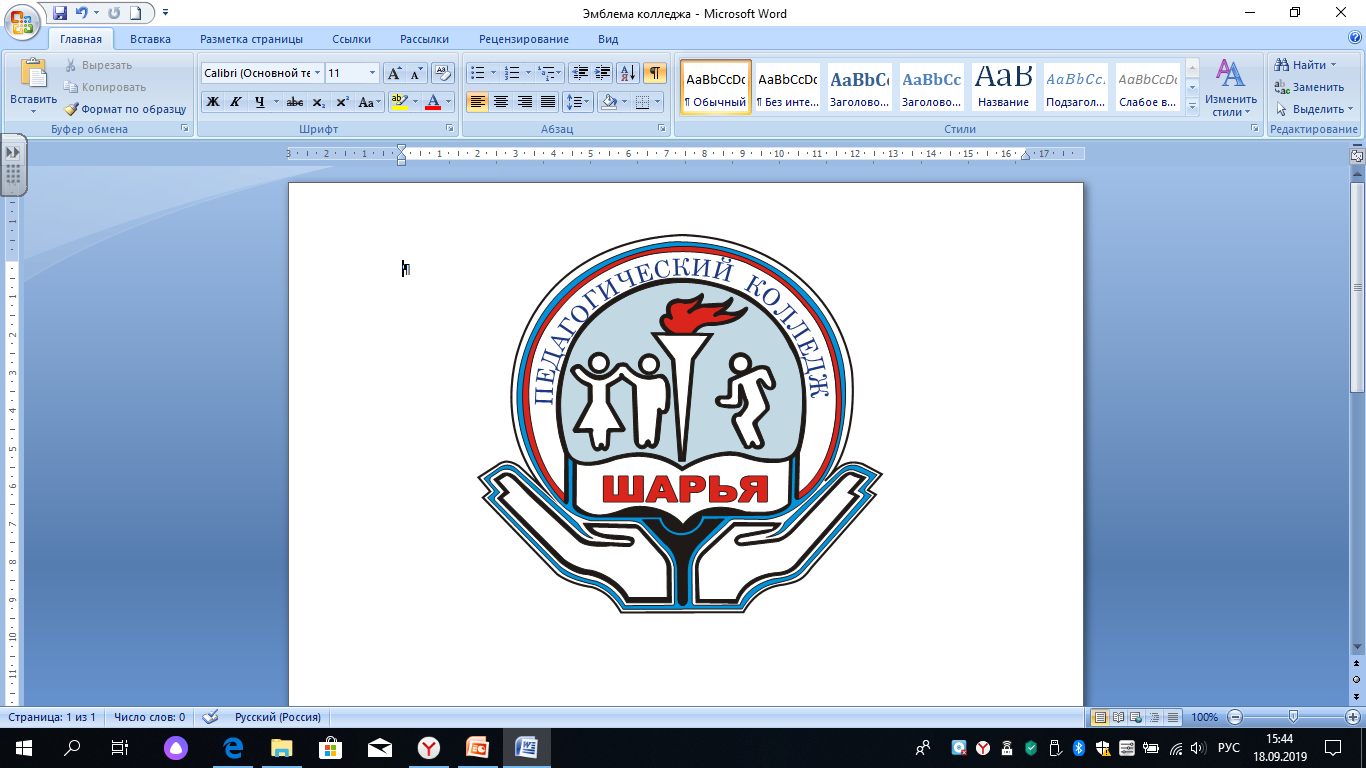 Специальность: 44.02.01.
«Дошкольное образование»
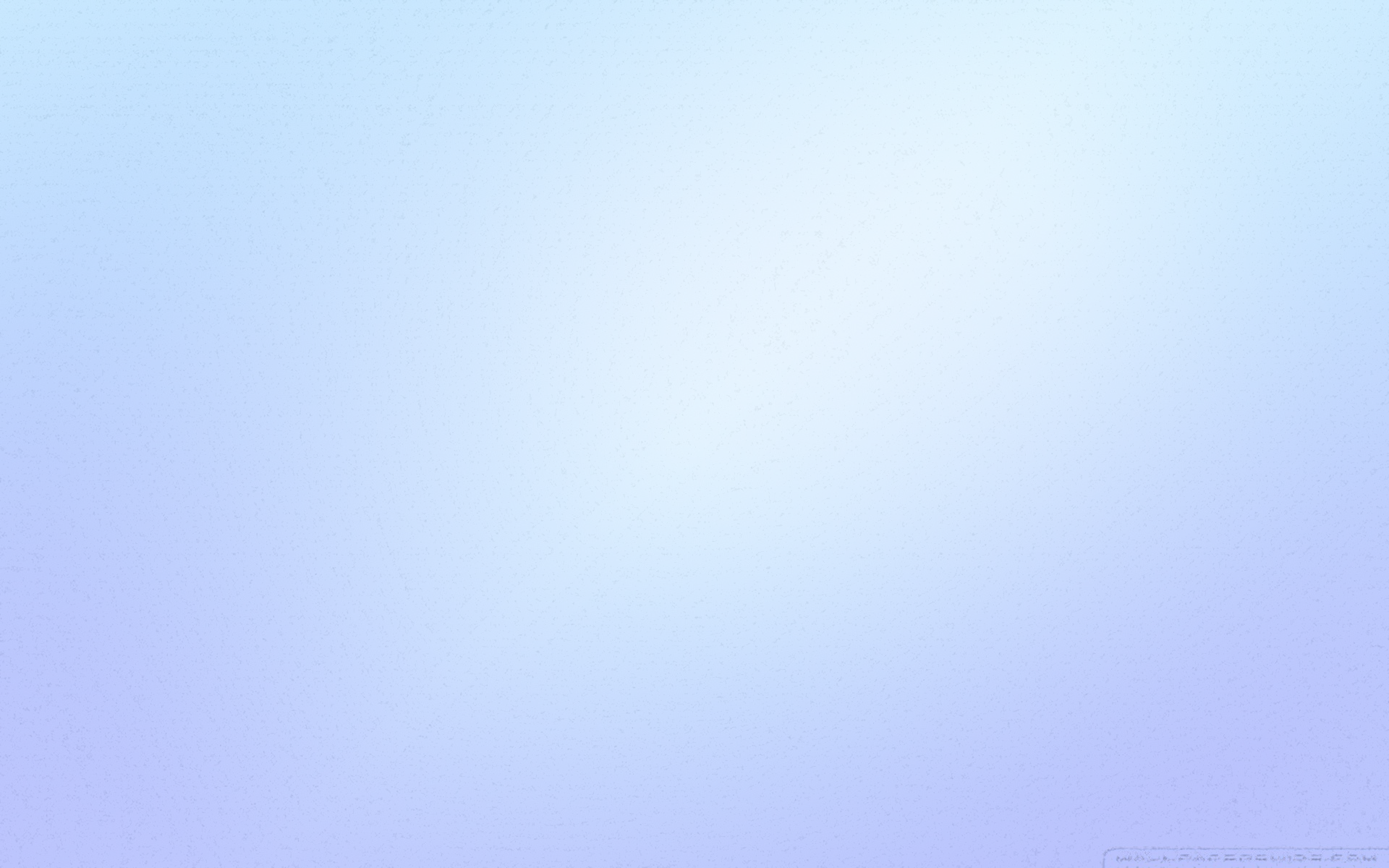 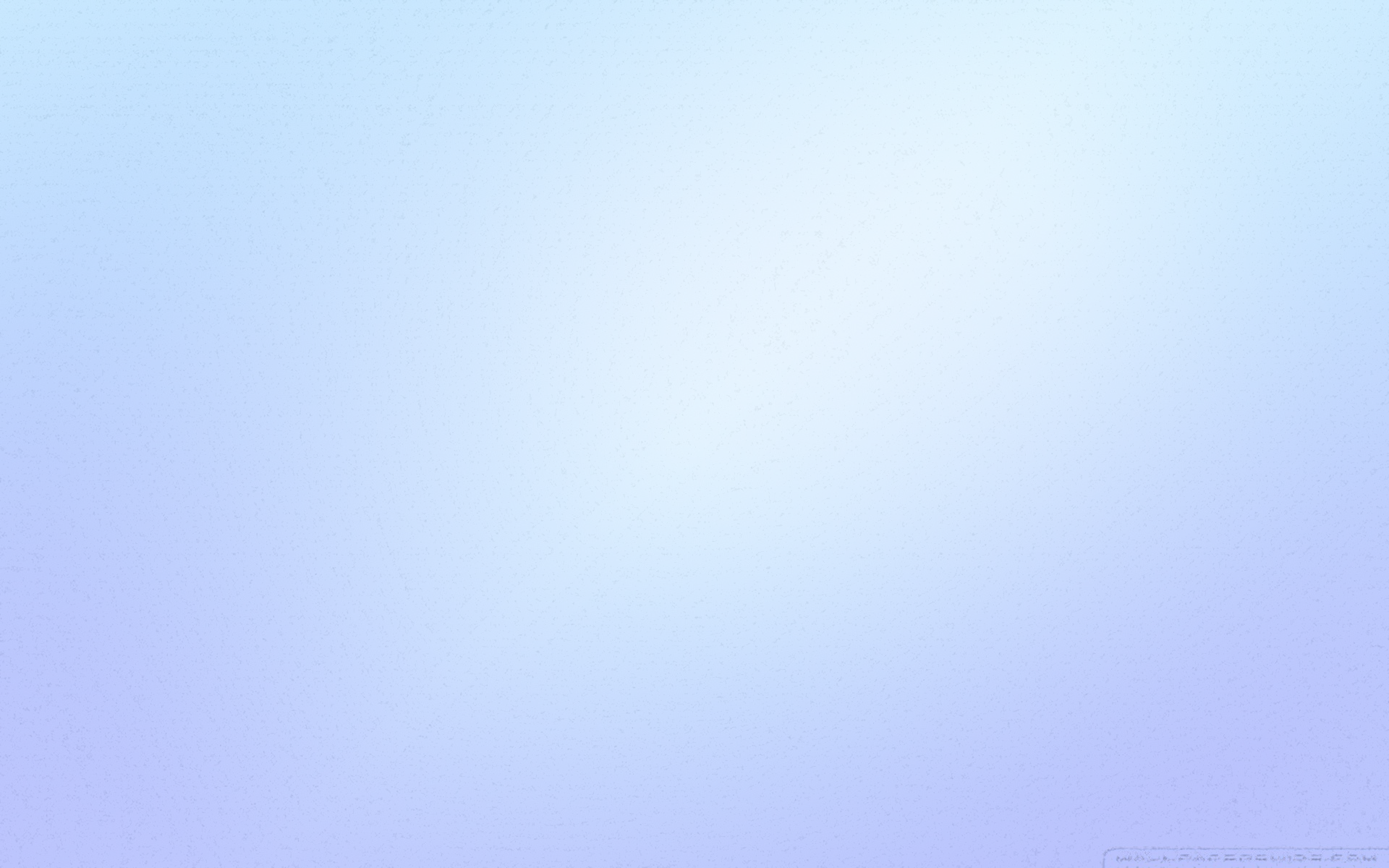 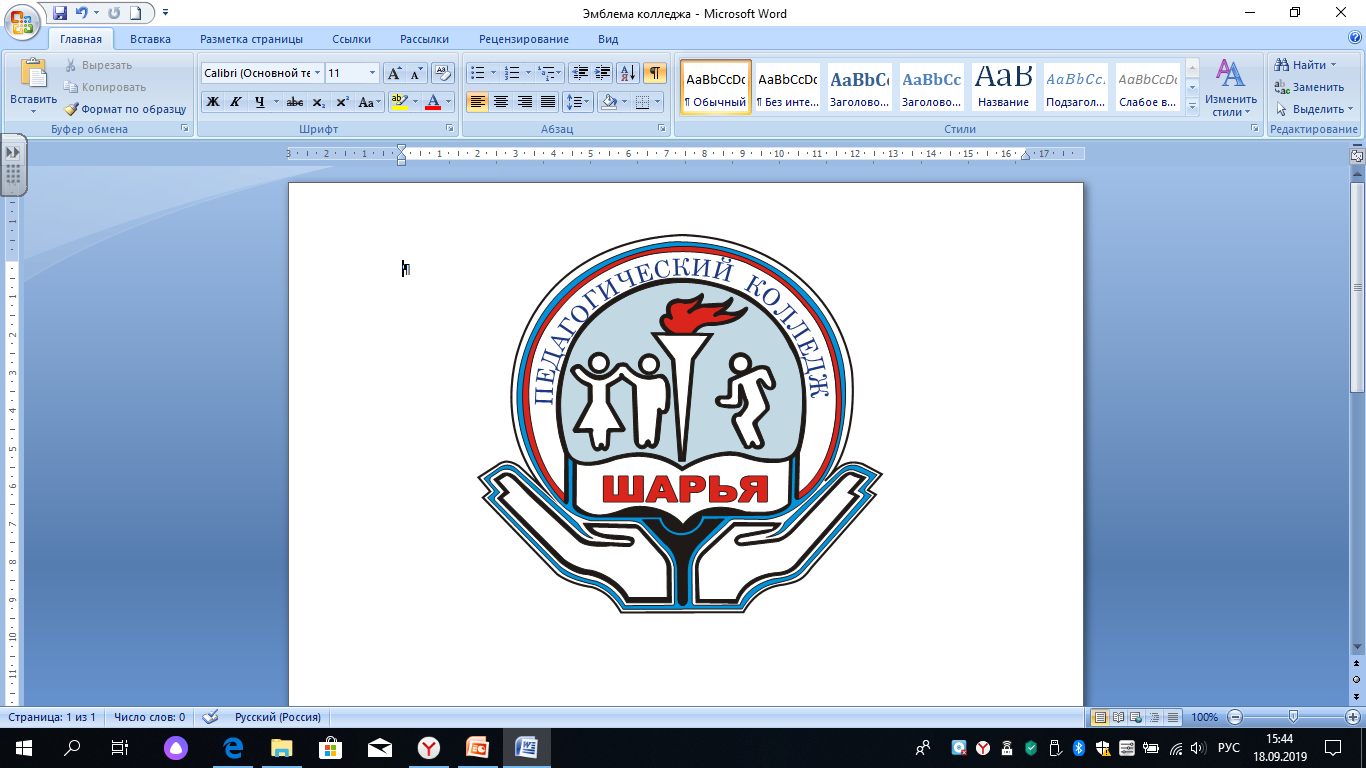 Специальность: 49.02.01 
«Физическая культура»
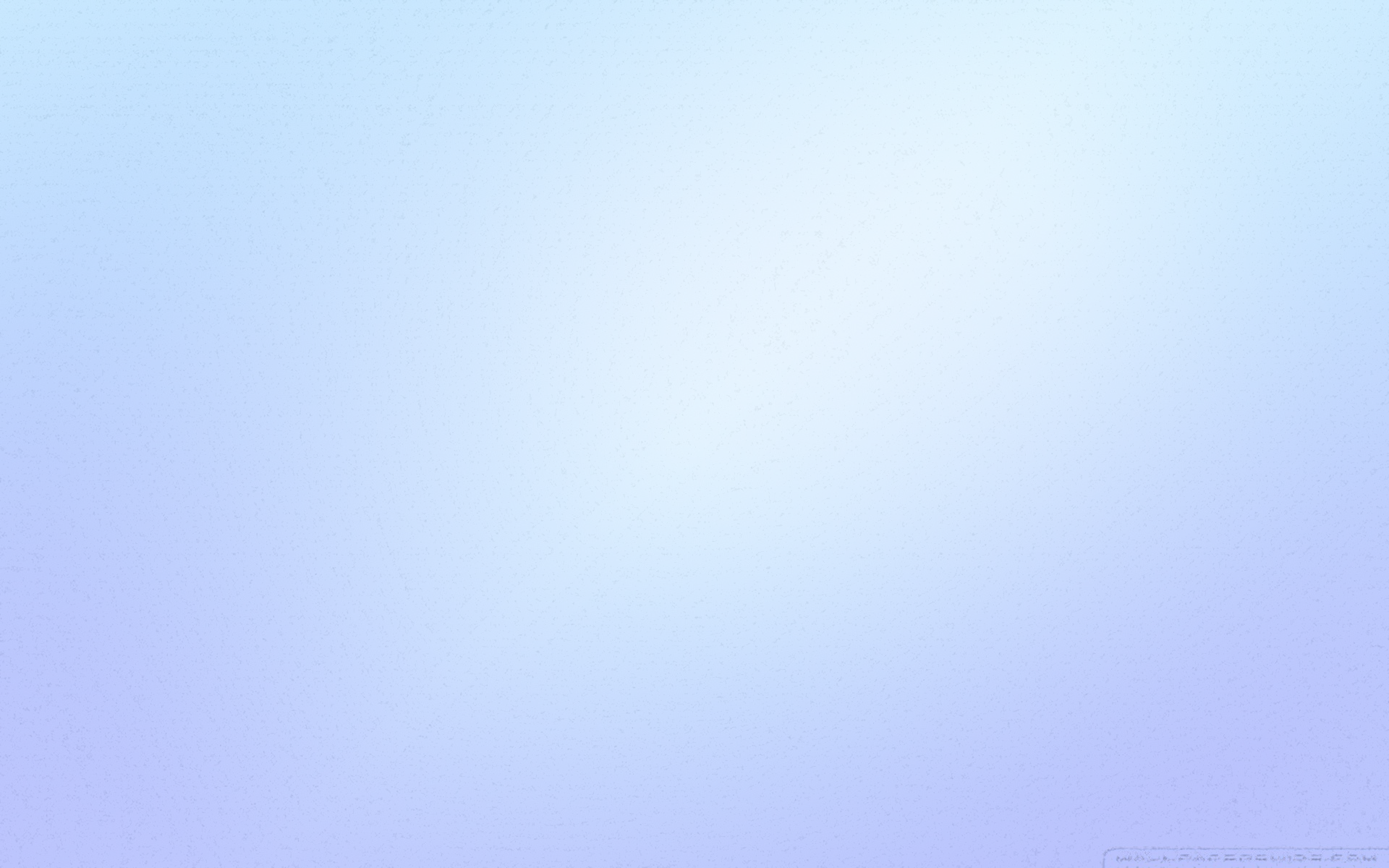 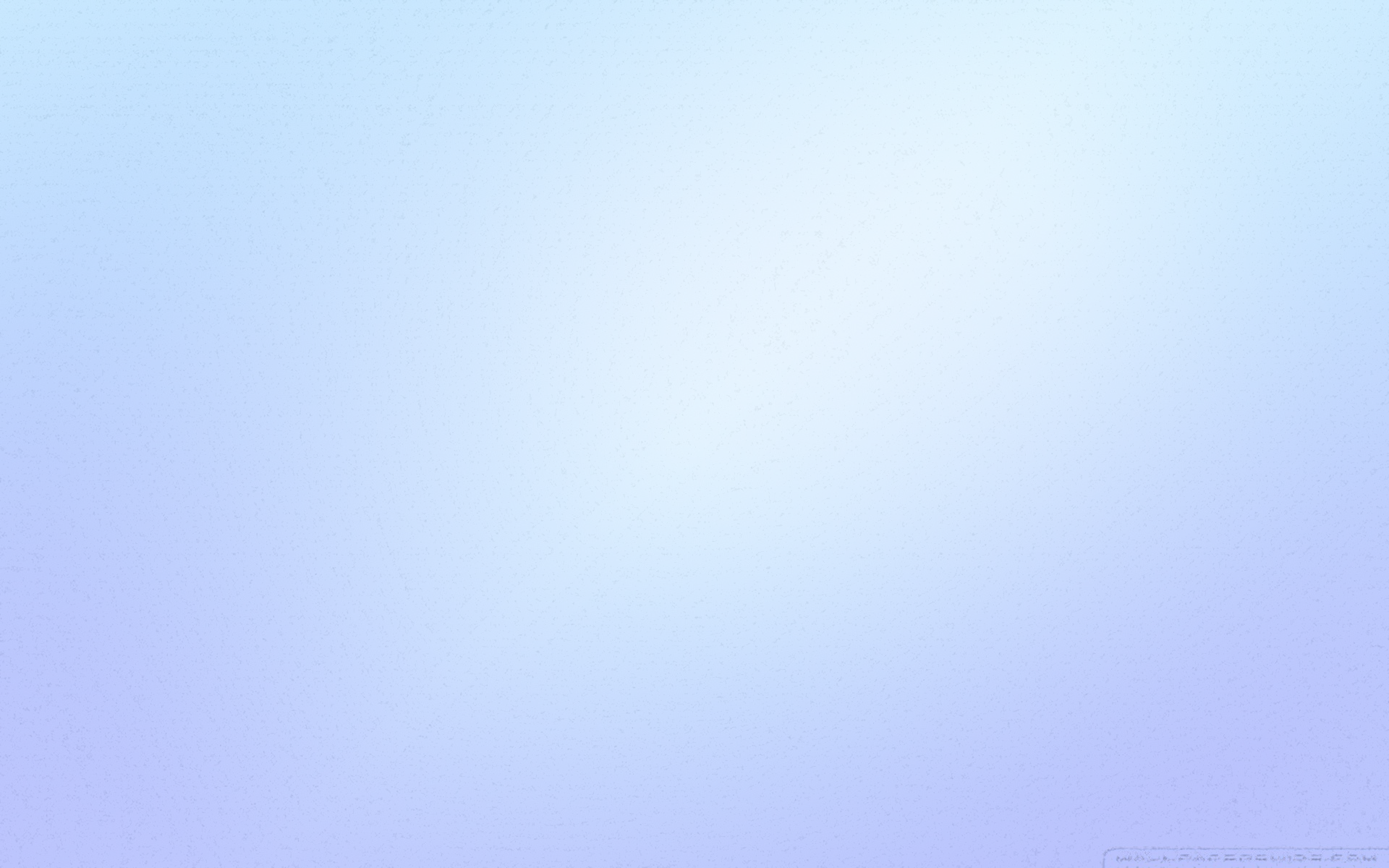 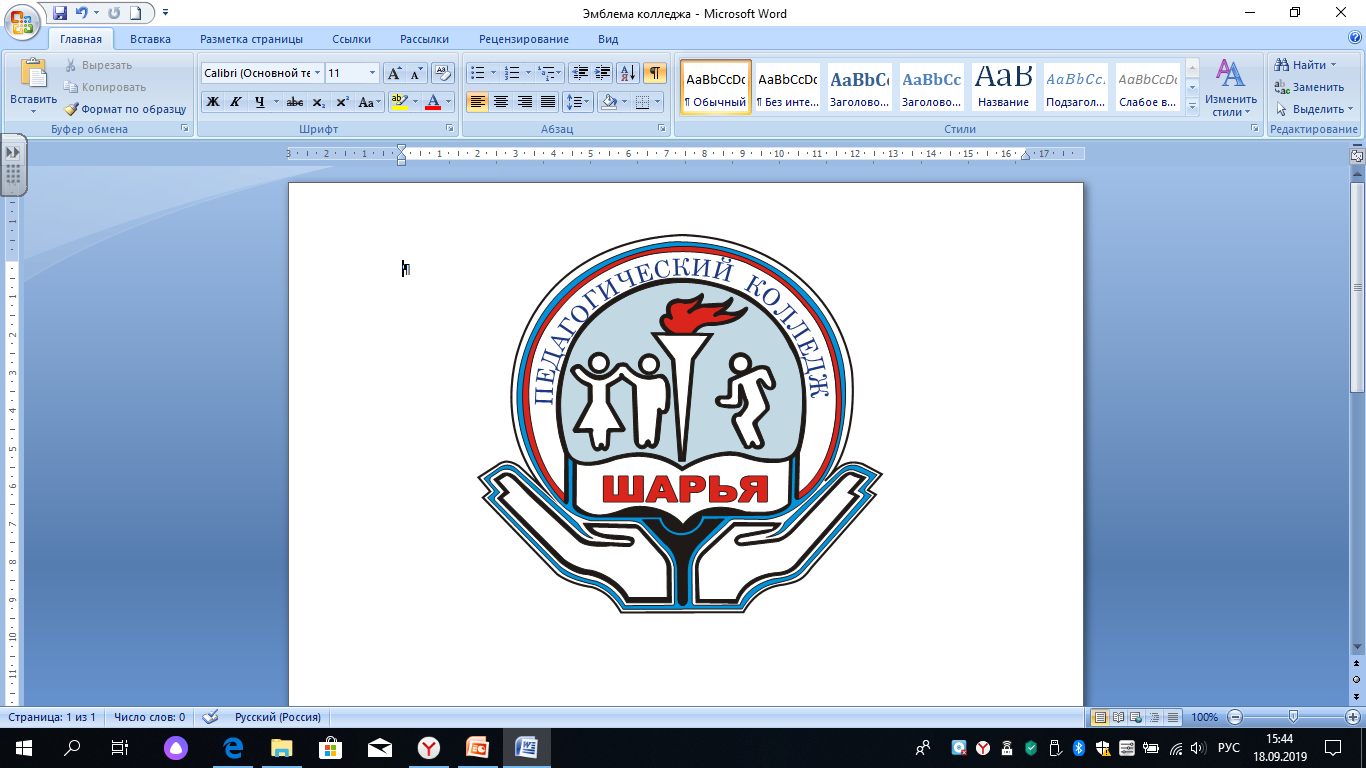 ПЛАНЫ НА ВТОРОЙ СЕМЕСТР 
2019-2020 учебного года
Специальность: 44.02.01.
«Дошкольное образование»
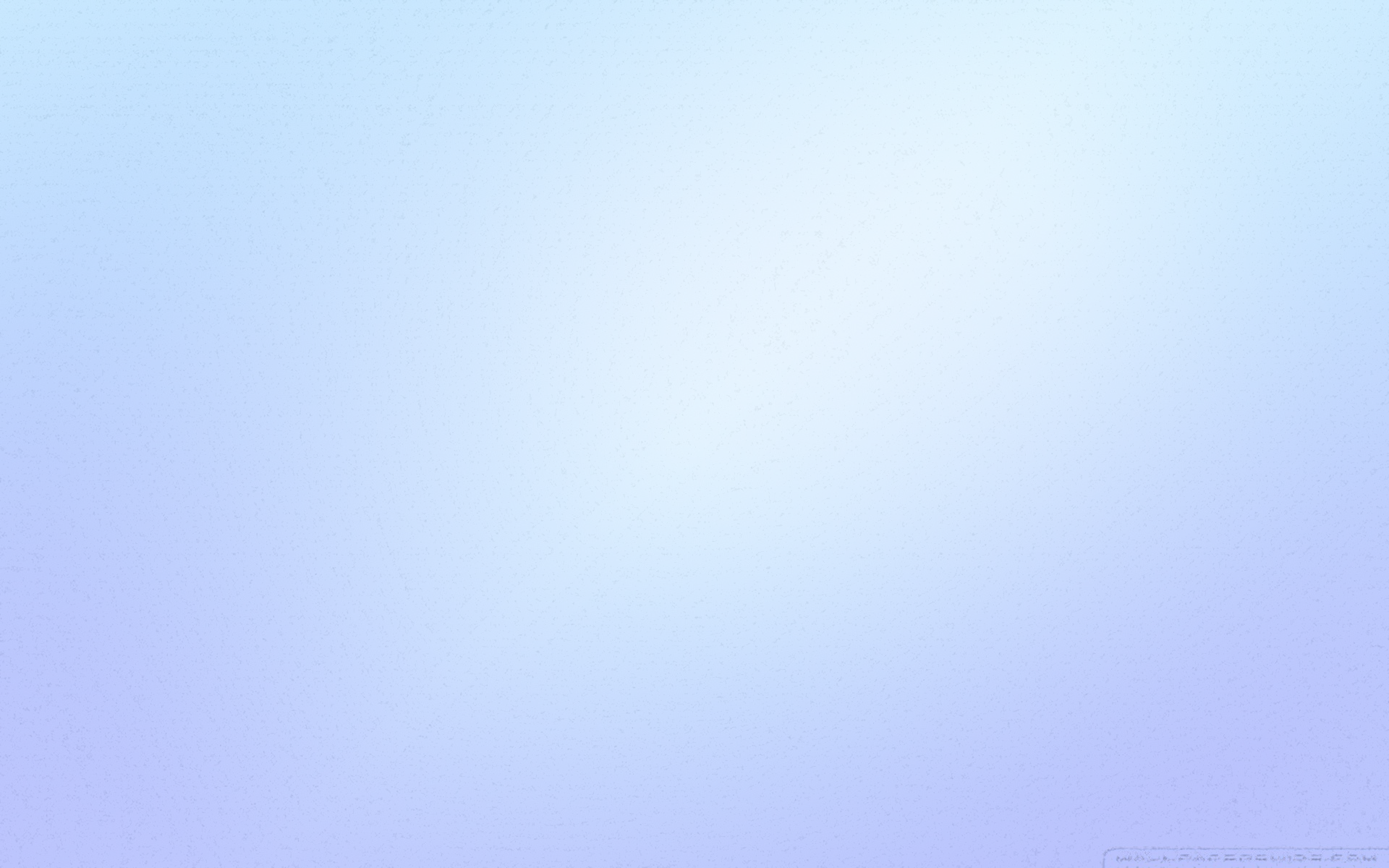 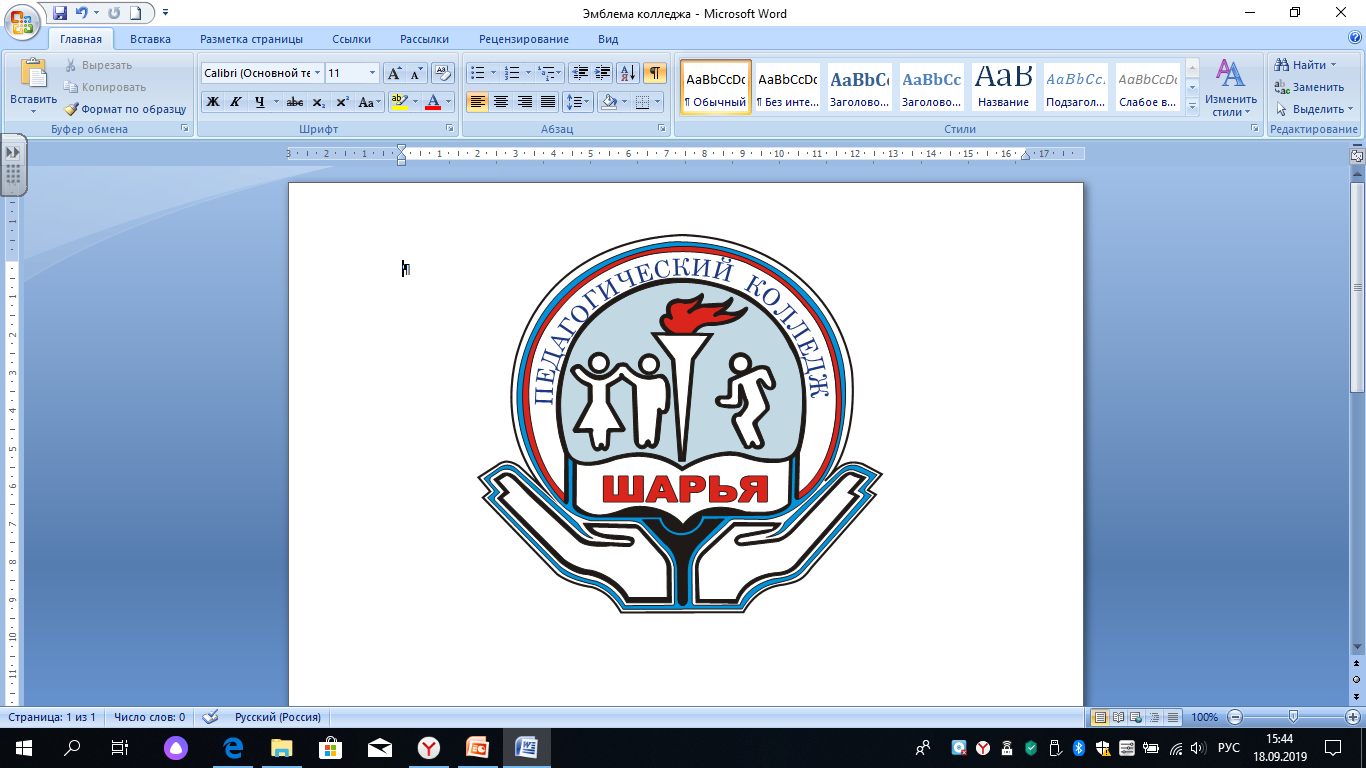 Специальность: 44.02.02
«Преподавание в начальных классах»
Специальность: 49.02.01 
«Физическая культура»
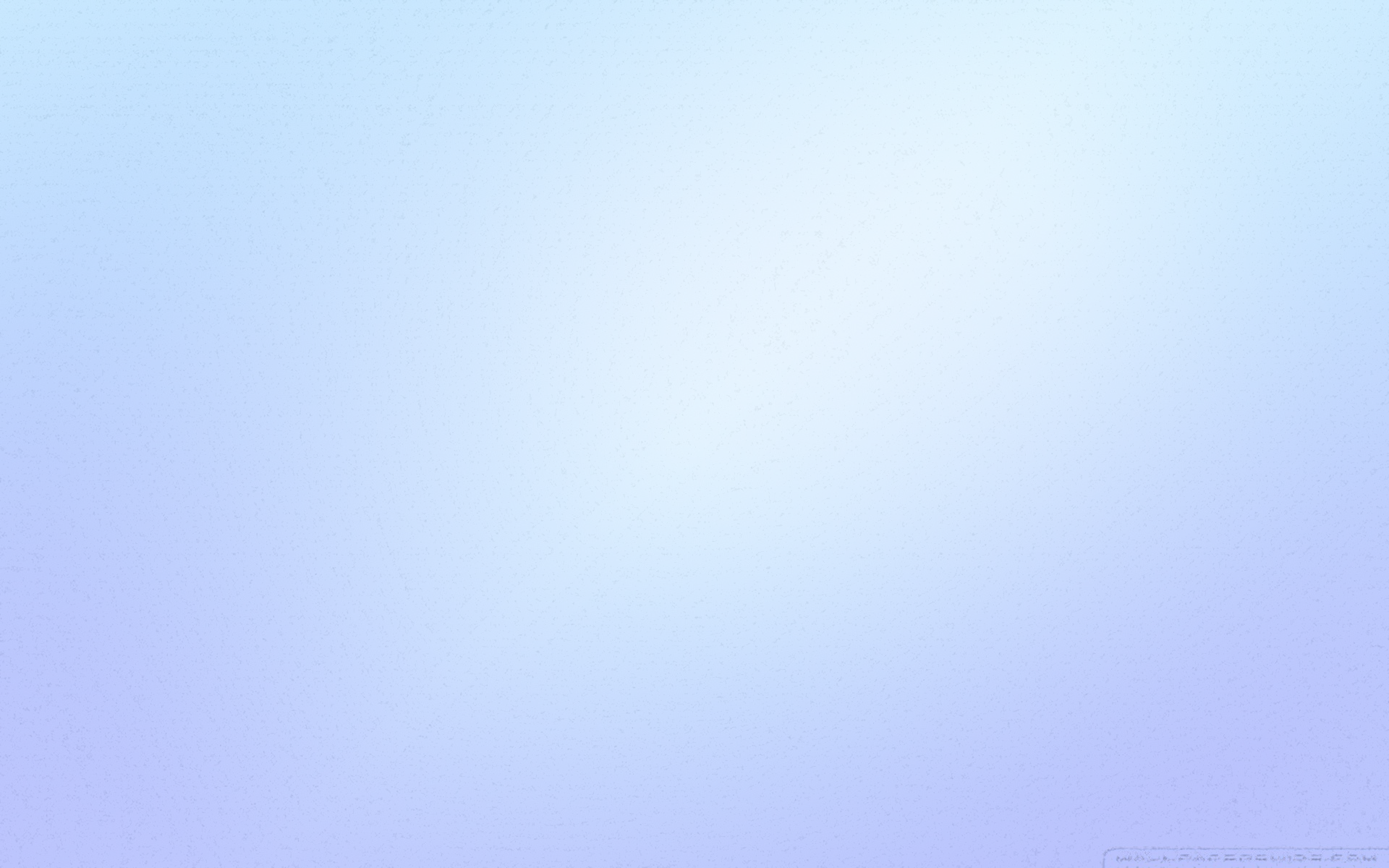 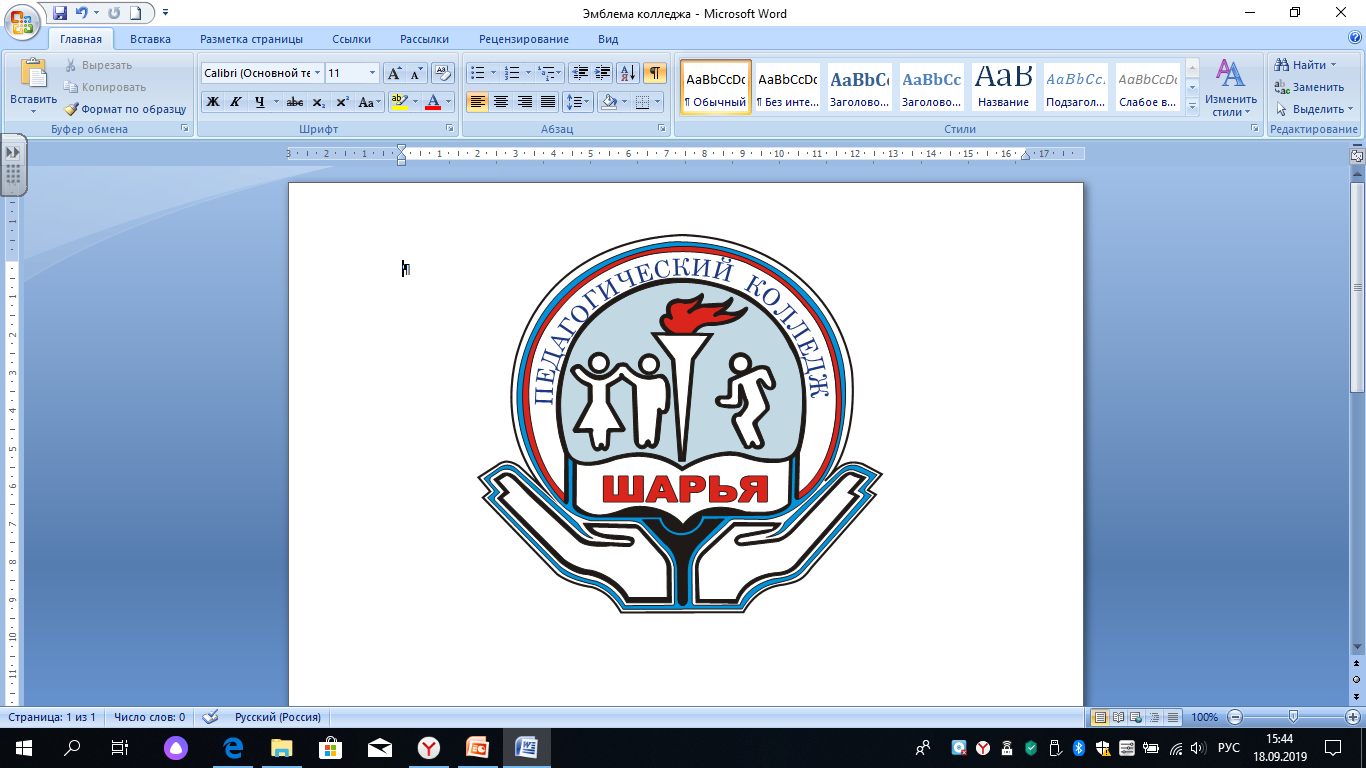 Общие правила и требования:
Контроль за посещением практики (своевременный приход, проведение всех мероприятий в соответствии с планом практики);

Качественное проведение мероприятий;

Взаимодействие со школами;

Технические ошибки:
- заполнение журналов;
- точные формулировки;
- грамотный расчет часовой нагрузки в соответствии с Положением о практике;
приведение записей в карандаше  в надлежащий вид срок до 19 марта 2020 года;

при подготовке к практике пробных уроков, предлагаю отработать вариант с подготовкой шаблонов конспектов (по всем предметам, видам), 
закрепить практику утверждения конспектов не позднее, чем за один день до фактического проведения. (Данную норму обозначали все на организационных собраниях).
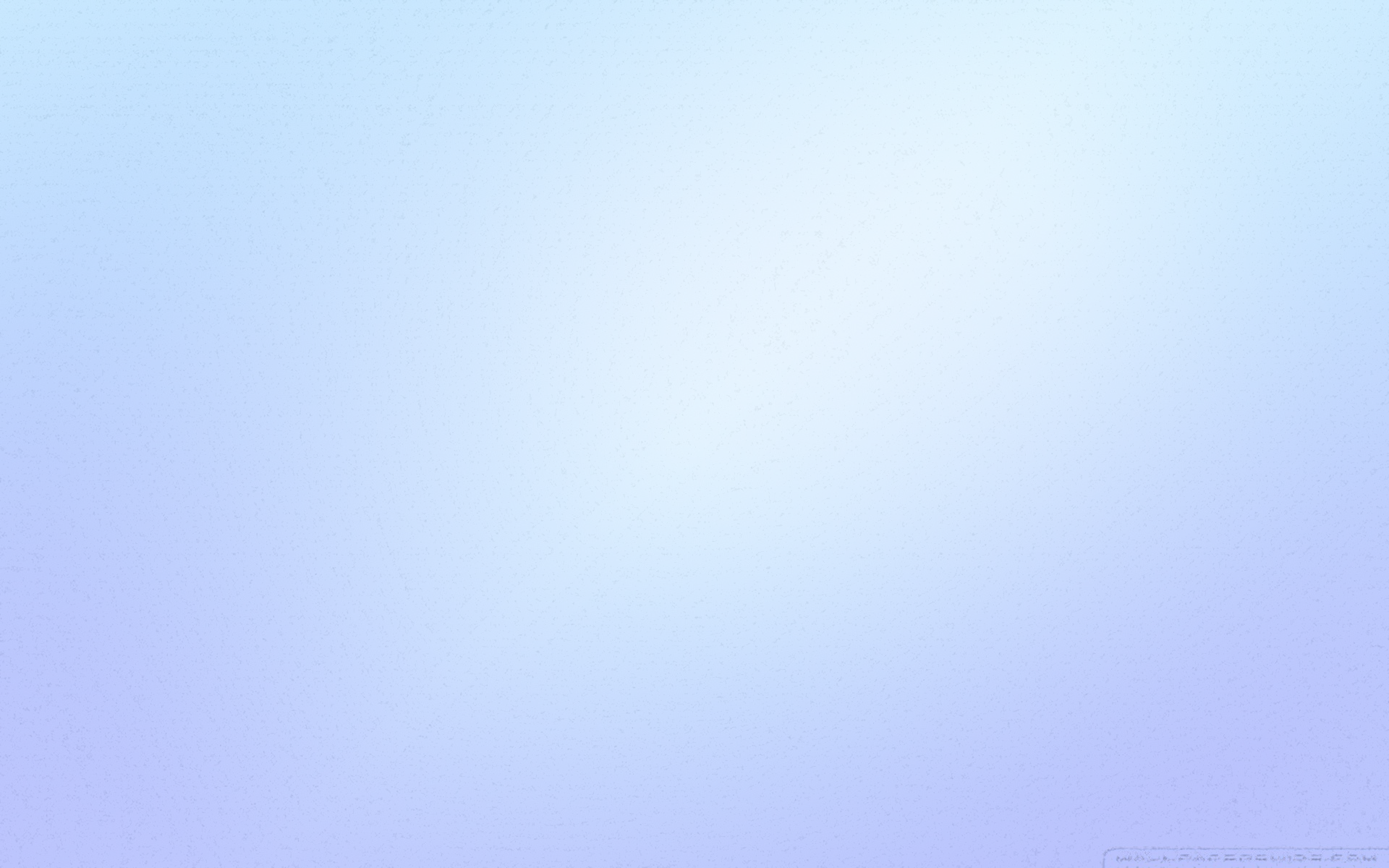 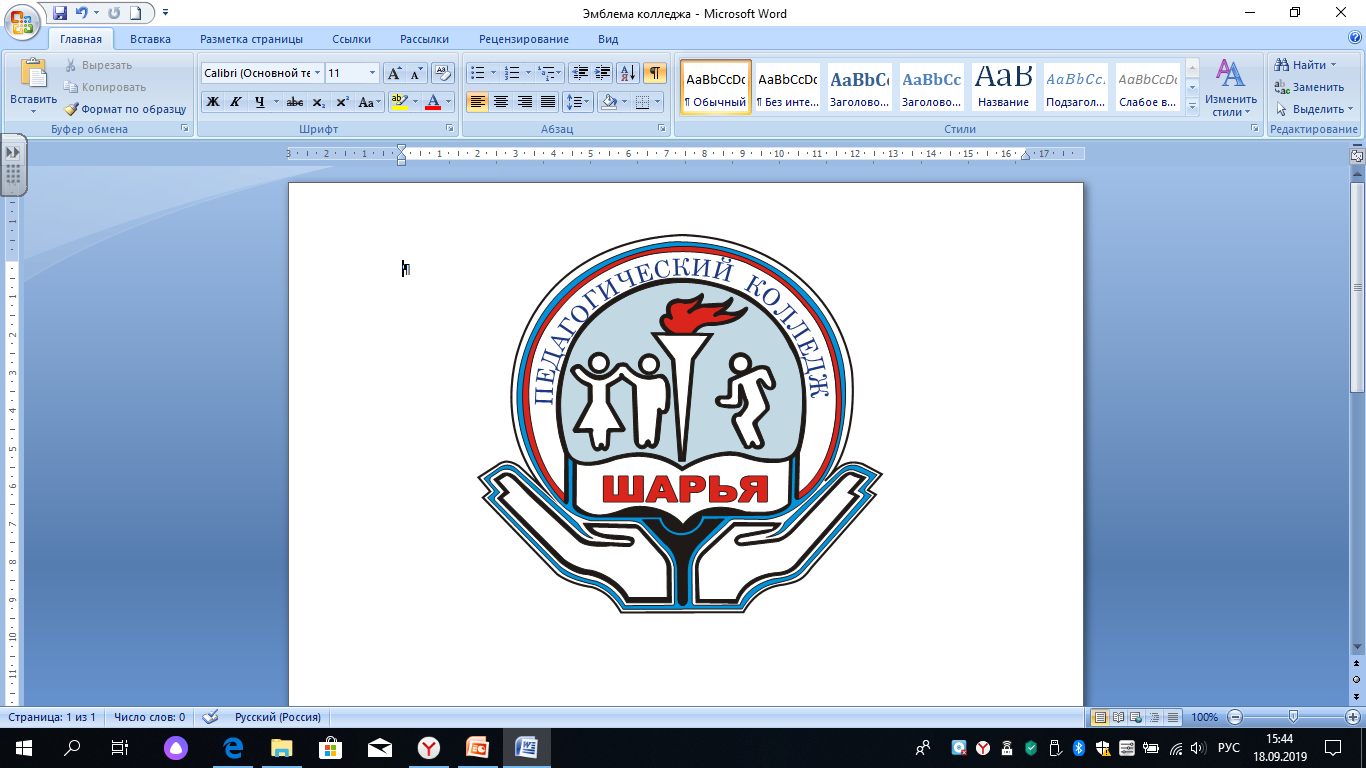 ЛЕТО – 2020
РВО – разновозрастные отряды
ИЮНЬ – Спортивная площадка «ГАЗПРОМ» - 25
ИЮЛЬ – Спортивная площадка «ГАЗПРОМ» - 14
АВГУСТ – Спортивная площадка «ГАЗПРОМ» - 21
ИЮНЬ – Муниципалитеты Костромской области,
 другие субъекты - 20
ИЮЛЬ – Муниципалитеты Костромской области,
 другие субъекты - 34
АВГУСТ – Муниципалитеты Костромской области,
 другие субъекты - 20
ИЮНЬ – городской округ город Шарья ТОСы - 15
ИЮЛЬ – городской округ город Шарья ТОСы - 20
АВГУСТ – городской округ город Шарья ТОСы - 10
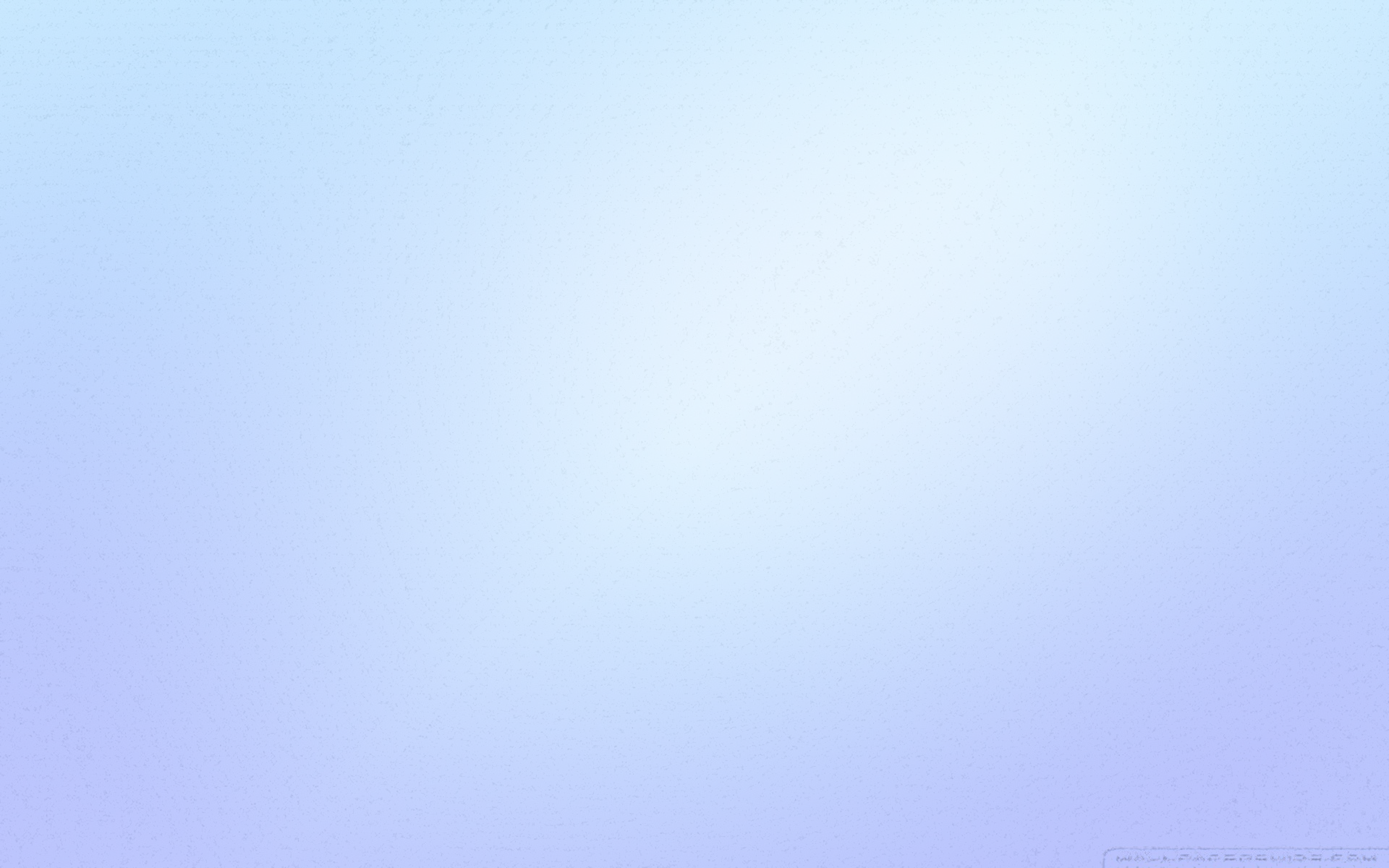 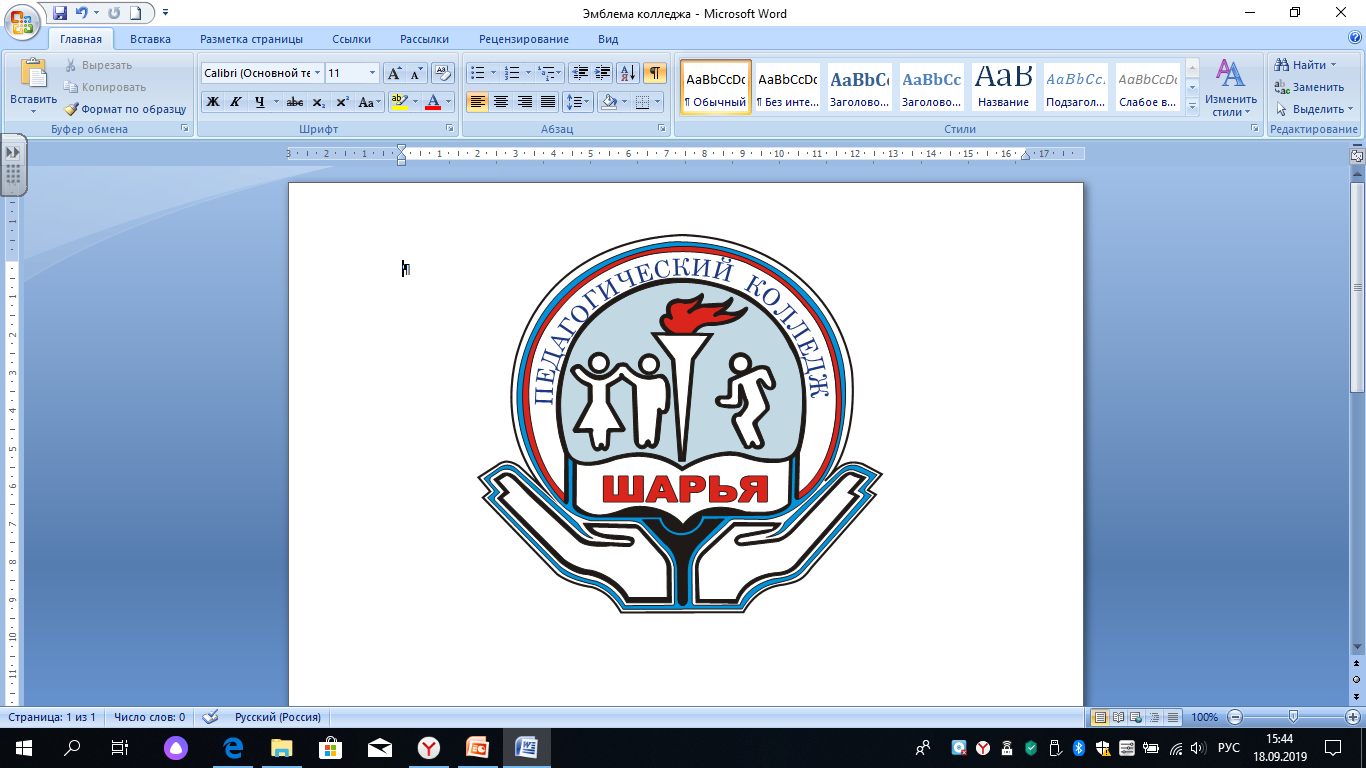 Областное государственное бюджетное профессиональное образовательное учреждение 
«Шарьинский педагогический колледж Костромской области»
Колледж – это образовательный центр, ресурс, это территория:
продвижения стандартов WorldSkills;
профессионального роста;
активных граждан;
дополнительных возможностей;
партнерства.
Шарьинский педагогический колледж – 
это ТЕРРИТОРИЯ УСПЕХА!
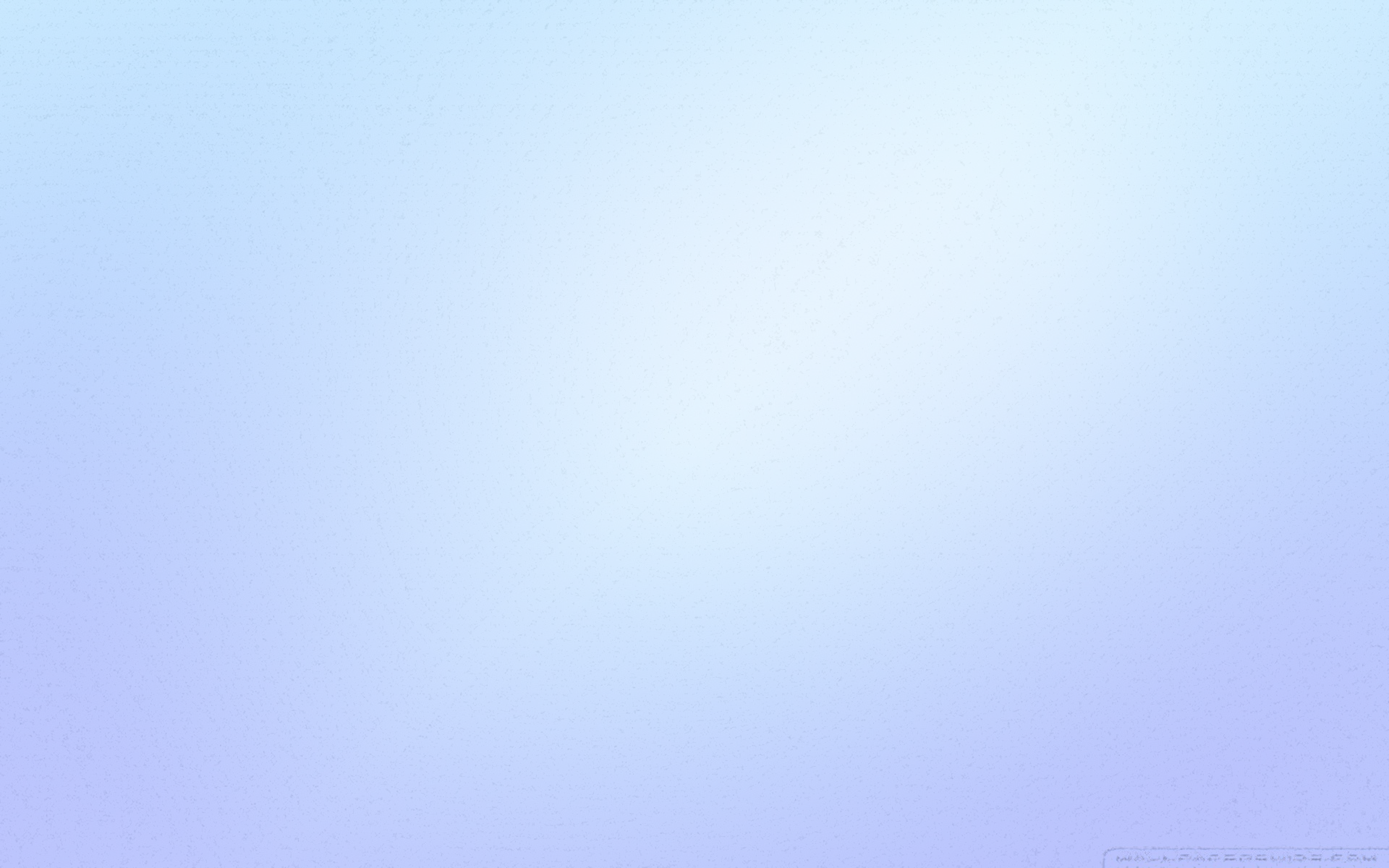 СПАСИБО ЗА ВНИМАНИЕ!